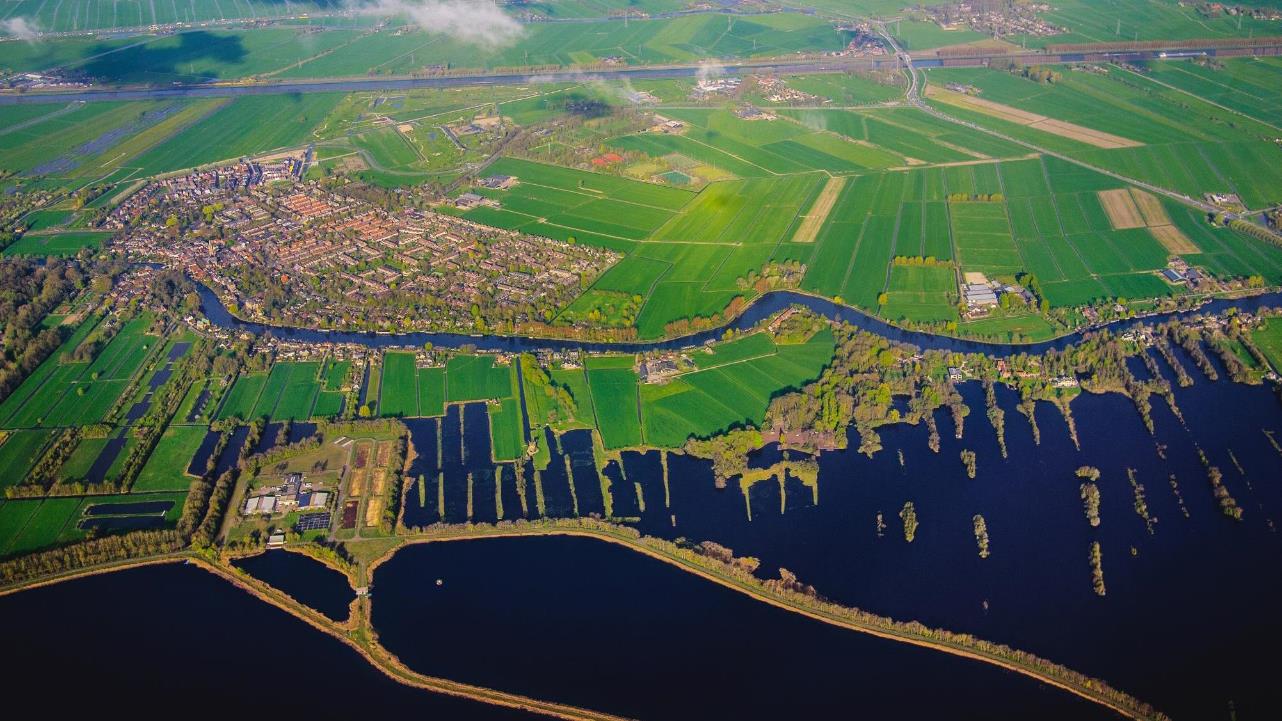 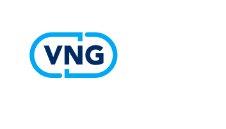 Format Agenda en AfbeeldingenDe OmgevingstafelJanuari 2021
Toelichting op dit Format
Bij een online Omgevingstafel is het voor de deelnemers niet makkelijk om te achterhalen wie de deelnemers zijn en wat de agenda is
Bij het organiseren van een Omgevingstafel is het daarom handig om tijdens de bijeenkomst een presentatie te gebruiken met daarin de agenda, de deelnemers, de overgangen naar nieuwe onderwerpen met de bijpassende afbeeldingen
Op de volgende slides staat de presentatie die je daarvoor zou kunnen gebruiken
Deze presentatie is gemaakt op basis van een goed voorbeeld van de gemeente Noardeast-Fryslân. Daaruit zijn thema’s en enkele afbeeldingen overgenomen
Pas de presentatie, de agenda, de thema’s en afbeeldingen als volgt aan:
Bepaal samen met de gespreksleider de thema’s die passen bij het initiatief. Pas de presentatie aan met de nieuwe agenda, thema’s in de juiste volgorde en de deelnemers
Verzamel alle afbeeldingen van te voren. Vraag ze op bij elke deelnemer aan de Omgevingstafel. Plaats de afbeeldingen in de presentatie bij het agendapunt waar ze nodig zijn. Zo is helder welke afbeeldingen wanneer gebruikt worden en staan de juiste afbeeldingen klaar om te tonen.
Laat tijdens de Omgevingstafel steeds een deel van de presentatie zien
1. Agenda Bijeenkomst Omgevingstafel
Introductie
Deelnemers Omgevingstafel
Het initiatief
Doornemen thema’s
Tussenevaluatie
Doornemen thema’s
Afsluiting
Evaluatie
2. Deelnemers Omgevingstafel
3. Het initiatief
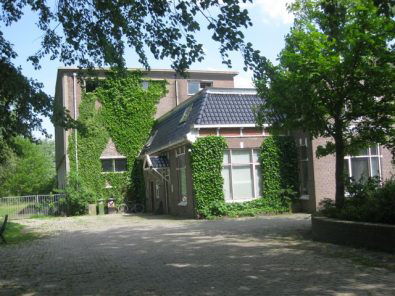 Uitkomst Intaketafel
Toelichting op het plan door initiatiefnemer
Reactie op het plan door belanghebbende(n)
Naam initiatief
Toelichting door initiatiefnemer
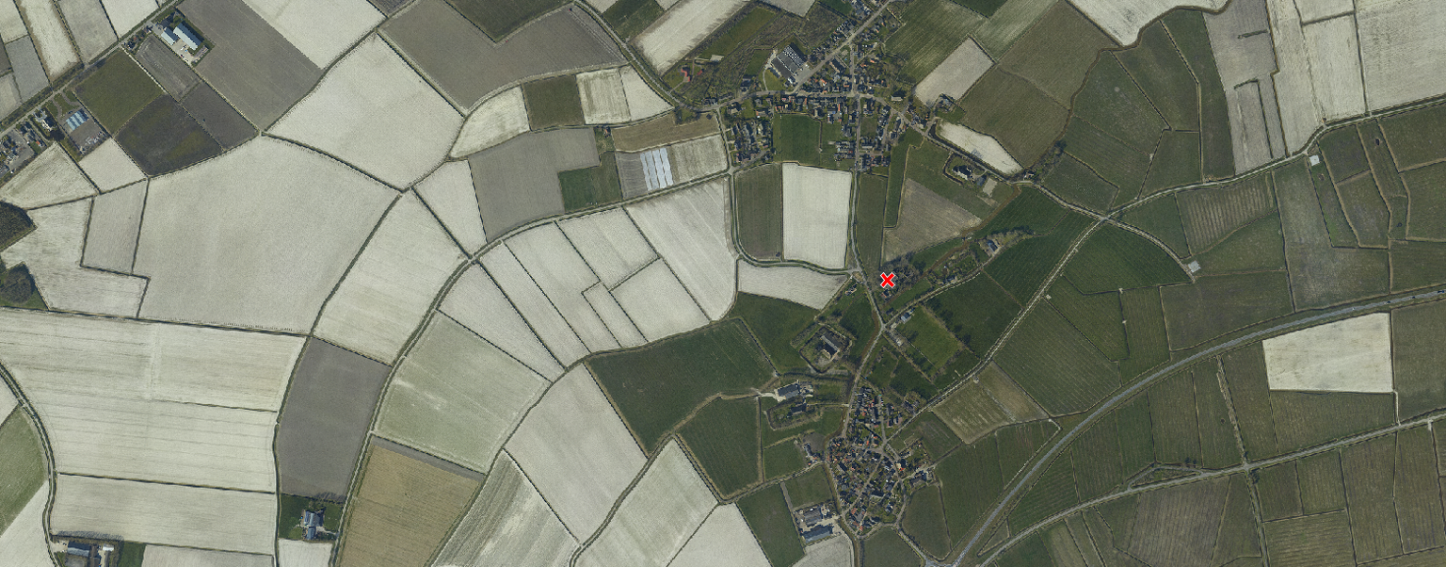 4. Doornemen thema’s
De essentie: korte samenvatting per adviseur in 20 seconden
Dit zijn vandaag de thema’s:
Economische Zaken, Recreatie & Toerisme		naam
Wonen							naam
Gezondheid						naam
Cultuurhistorie en Archeologie				naam
Stedenbouw en Ruimtelijke Kwaliteit			naam
Geluid en Veiligheid					naam
Bodem en Slopen					naam
Landschappelijk / Stedelijk Groen / Natuur		naam
Klimaat en Duurzaamheid				naam
Verkeer en Parkeren					naam
Water en Riool						naam
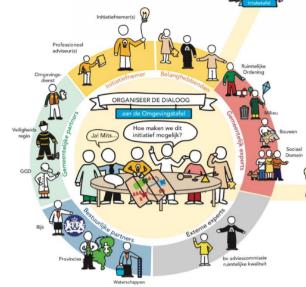 Doornemen thema’s: VerdiepingEconomische Zaken / Recreatie & Toerisme
Advies door Namen
Reactie initiatiefnemer
Reactie belanghebbenden
Vragen en suggesties andere adviseurs
Samenvatting
Doornemen thema’s: VerdiepingEconomische Zaken / Recreatie & Toerisme
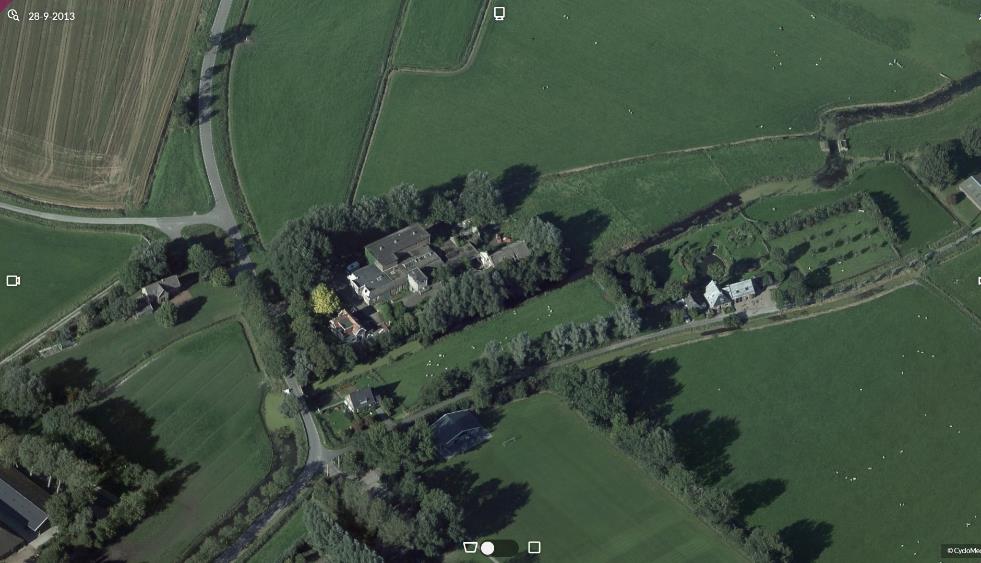 Doornemen thema’s: VerdiepingWonen
Advies door Namen
Reactie initiatiefnemer
Reactie belanghebbenden
Vragen en suggesties andere adviseurs
Samenvatting
Doornemen thema’s: VerdiepingWonen
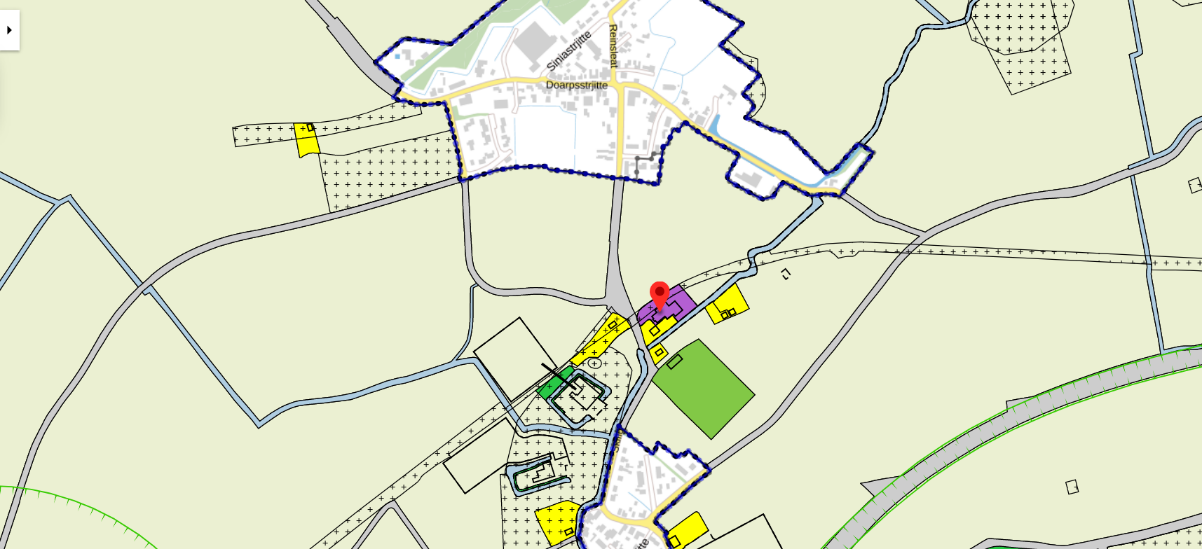 Doornemen thema’s: VerdiepingGezondheid
Advies door Namen
Reactie initiatiefnemer
Reactie belanghebbenden
Vragen en suggesties andere adviseurs
Samenvatting
Doornemen thema’s: VerdiepingCultuurhistorie en Archeologie
Advies door Namen
Reactie initiatiefnemer
Reactie belanghebbenden
Vragen en suggesties andere adviseurs
Samenvatting
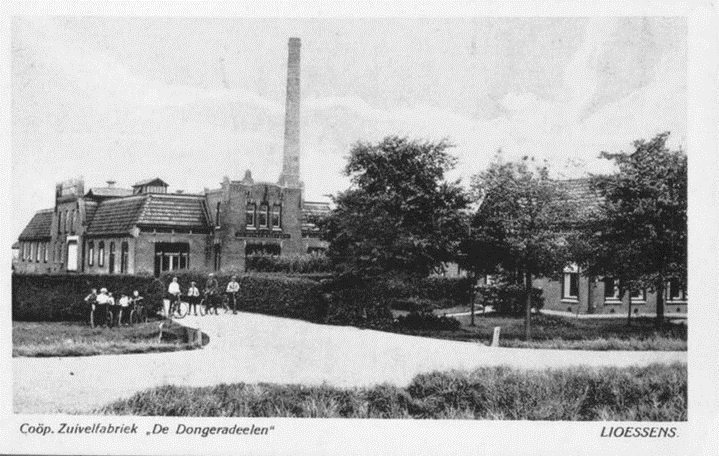 Doornemen thema’s: VerdiepingCultuurhistorie en archeologieHistorische spoorweg en vaarweg
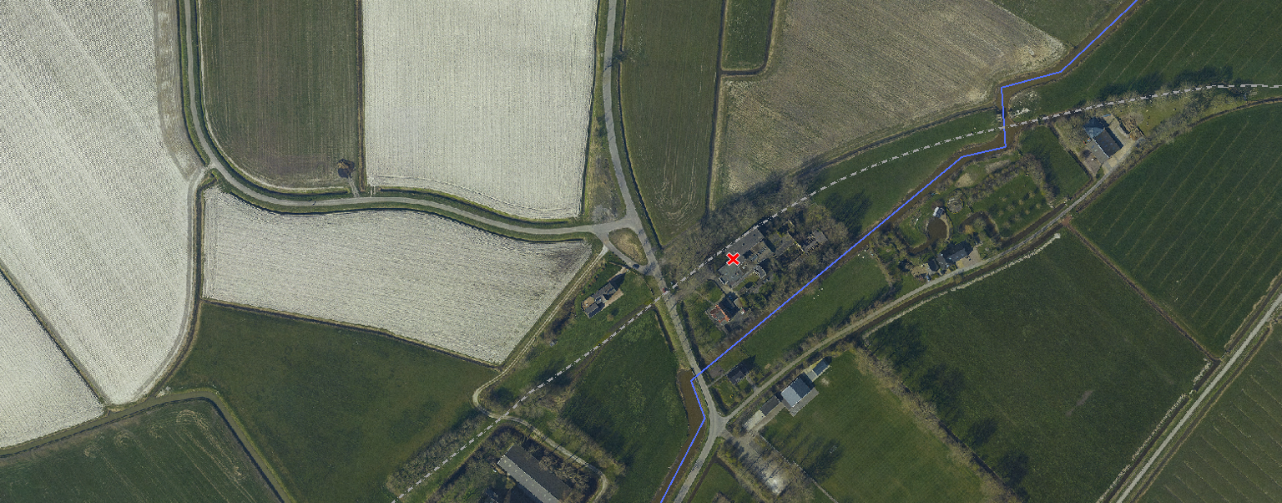 Doornemen thema’s: VerdiepingStedenbouw / Ruimtelijke Kwaliteit
Advies door Namen
Reactie initiatiefnemer
Reactie belanghebbenden
Vragen en suggesties andere adviseurs
Samenvatting
Doornemen thema’s: VerdiepingGeluid en Veiligheid
Advies door Namen
Reactie initiatiefnemer
Reactie belanghebbenden
Vragen en suggesties andere adviseurs
Samenvatting
Doornemen thema’s: VerdiepingBodem en Slopen
Advies door Namen
Reactie initiatiefnemer
Reactie belanghebbenden
Vragen en suggesties andere adviseurs
Samenvatting
Doornemen thema’s: VerdiepingBodem en Slopen
Terreingrenzen en gebouwen
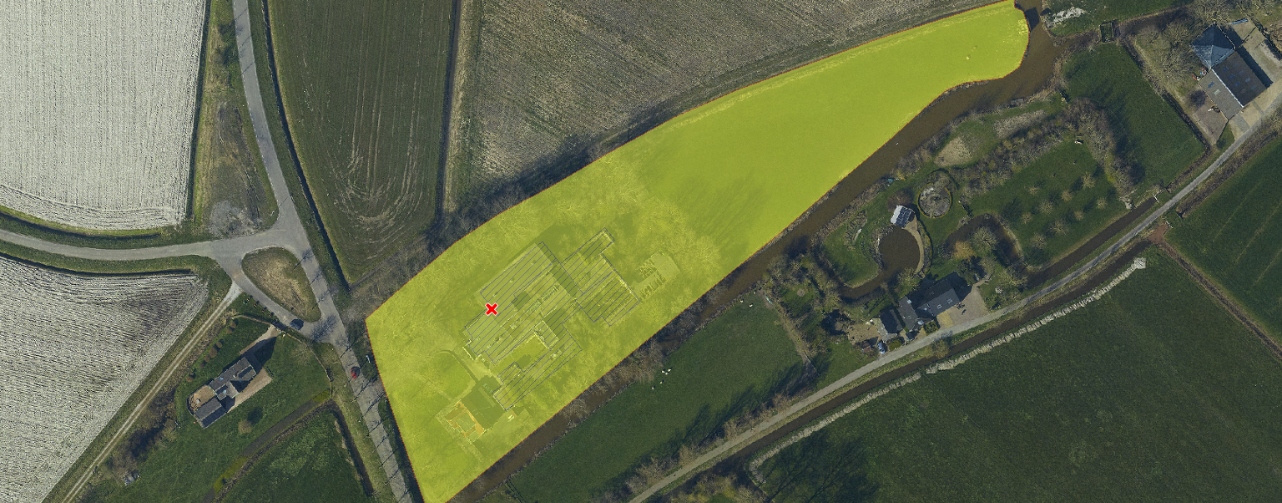 Doornemen thema’s: VerdiepingLandschappelijk / Stedelijk groen / Natuur
Advies door Namen
Reactie initiatiefnemer
Reactie belanghebbenden
Vragen en suggesties andere adviseurs
Samenvatting
Doornemen thema’s: VerdiepingKlimaat/duurzaamheid
Advies door Namen
Reactie initiatiefnemer
Reactie belanghebbenden
Vragen en suggesties andere adviseurs
Samenvatting
Doornemen thema’s: VerdiepingVerkeer / Parkeren
Advies door Namen
Reactie initiatiefnemer
Reactie belanghebbenden
Vragen en suggesties andere adviseurs
Samenvatting
Doornemen thema’s: VerdiepingWater / Riolering
Advies door Namen
Reactie initiatiefnemer
Reactie belanghebbenden
Vragen en suggesties andere adviseurs
Samenvatting
Afsluiting
Samenvatting
Vervolg


Evaluatie